РАЗВИТИЕ РЕЧИ
«СЕКРЕТЫ МУДРОЙ СОВЫ»
РЕБУСЫ
 ДЛЯ  ДОШКОЛЬНИКОВ
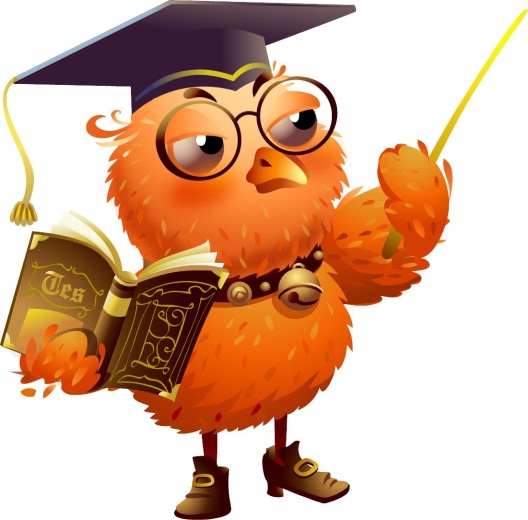 занимательный практикум
ГРАФИЧЕСКИЙ  ЗНАК,  ВХОДЯШИЙ  В  АЗБУКУ
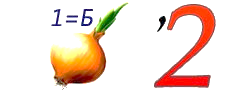 Б
Л
У К
Д
В А
О
ЕДИНИЦА  ЯЗЫКА,  СЛУЖАЩАЯ  ДЛЯ  НАИМЕНОВАНИЯ ПОНЯТИЙ, ПРЕДМЕТОВ, ЛИЦ, ДЕЙСТВИЙ, ПРИЗНАКОВ И Т.П.
,
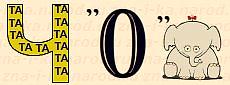 С Л О
Н
В
О
УЧЕБНО-ВОСПИТАТЕЛЬНОЕ   УЧРЕЖДЕНИЕ
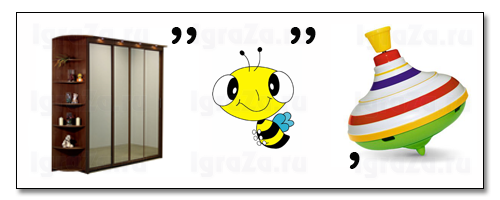 А Ф
О
С А
Ю
Л А
Ш К
УЧАЩИЙСЯ   СРЕДНЕЙ   ШКОЛЫ
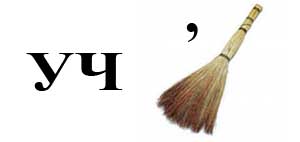 У Ч
В
Е Н И К
БОЛЬШАЯ  ЧЕТЫРЁХУГОЛЬНАЯ  СУМКА  С  ЗАСТЁЖКОЙ  ДЛЯ  НОШЕНИЯ  БУМАГ,  КНИГ,  ТЕТРАДЕЙ И Т.П.
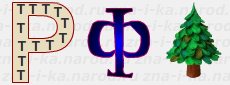 П О
Р
Т
Ф
Е Л Ь
Дорогие  друзья!
На сегодняшней встрече вы решили ребусы    и узнали значения слов:
Буква
Слово
Школа
Ученик
Портфель 
До скорой встречи!
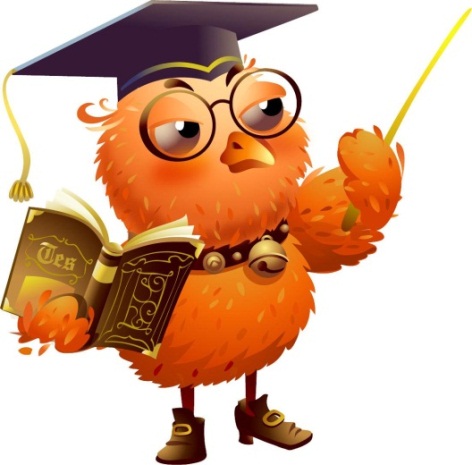 Автор: воспитатель
Масловская Вера Анатольевна
ДО ГБОУ школа №555 «Белогорье»
Санкт-Петербург
2012г.
В презентации использованы понятия                
из «Толкового словаря русского языка» С.И.Ожегова